D . B . T
رفتار درمانی دیالکتیکی
دور نمایی از درمان :
مارشال لینهان بنیان گذار رفتار درمانی دیالکتیکی است . 
برای افرادی که قصد کنترل هیجان های آشفته ساز را دارند بسیار موثر است .
به تقویت توانایی افراد برای برخورد درست با ناراحتی می پردازد بدون اینکه کنترل خود را از دست بدهند یا دست به رفتار های مخرب بزنند .
مهارت های اساسی : مهارت تحمل آشفتگی ، مهارت های توجه آگاهی ، مهارت های نظم بخشی هیجانی ، مهارت های ارتباط موثر
مفهوم دیالکتیک :
لینهان (1993) معتقد است فهم زیر بنایی DBT حایز اهمیت است  ، چرا که تعیین کننده نگرش در مانگر به رنج بیمار است. اما چرا لینهان برای توضیح روش درمانی خود ،اصطلاح دیالکتیک را بکار برده است؟ وی مفهوم دیالکتیک را از هگل گرفته است. در دیدگاه هگل ،دیالکتی « سیر اندیشه » است از طریق« تز » (وضع موجود)، « انتی تز»( وضع مقابل) و « سنتز » (وضع مجامع). در فلسفه هگل ، تز، ایجاب است و انتی تز ، سلب یا نفی ان، وسنتز ، نفی نفی، که عبارت است از حفظ نتایج صحیحی از تقابل دو مقدمه ی پیشین ناشی می شود. به معنا ی دیگر، لینهان معتقد است که اصطلاح دیالکتیک به این عقیده  اشاره دارد که  حقیقت، نتیجه ی تنش دایمی بین اهداف یا موضوعات مختلف است.هر اتفاقی- که تز نامیده می شود- گرایشی به تولید یک نیروی مخالف خود دارد.( که آنتی تز نامیده می شود) و تضاد میان اهداف و اندیشه ها از طریق خلق یک اتفاق جدید (که سنتز نامیده می شود) ، بر طرف خواهد شد      ( لینهان و دکستر –مازا2008)
فرض  لینهان بر این است که واقعیت، اساسا ماهیتی پارادوکسیکال دارد؛ مضاف بر اینکه هر واقعیتی در برابر واقعیت ضد خود نیز قد علم می کند. این خصیصه دیدگاه دیالکتیکی ، تغییر مداوم یا پیوسته نامیده می شود.در DBT ، تضاد وتنش دایمی دردرون هر سیستم – مثبت و منفی ، خوب وبد ، فرزند و والد، در مانجو و درمانگر ، فرد و محیط- و انسجام و یکپارچگی آنهاست که تغییر ایجاد می کند. حالت جدیدی که به دنبال سنتز ایجاد می شود نیز ترکیبی از نیروهای متضاد است ؛ بدین ترتیب ، تغییر، روند پیوسته ای است که ماهیت اصلی زندگی را تشکیل می دهد( میلر، راتوس و لینهان،2007).
نکته دیگر اینکه لینهان از واژه ی دیالکتیک استفاده می کند تا وضعیت به ظاهر پاردوکسیکال خاصی که درمانگر می بایست در برابر بیمار اتخاذ کند، توضیح دهد. در واقع، دیالکتیک اصلی در این رویکرد ، یکپارچگی یا وحدت پذیرش و تغییر است. به این معنا که ارزوی تغییر هر تجربه ی دردناک، باید با تلاشی مشابه برای یادگیری پذیرش دردهای غیر قابل جتناب و ناگزیر زندگی متعادل شود.
اهداف درمانی :
در جلسات اولیه ، اهداف مورد نظر با بیمار در میان گذاشته می شود و درمانجو و درمانگر پیرامون آنها بحث می کنند. به منظور موفقیت درمانی ، لازم است که درمانگر تعهدی از درمانجو بگیرد، مبنی براینکه در راستای نیل به اهداف درمانی حرکت کند. زمانی که بیمار و درمانگر در مرحله پیش از شروع درمان هستند و تمرکز اصلی درمانگر بر ارزیابی و آشنا سازی بیمار با DBT است، از بیماران خواسته می شود در مورد سه موضوع عمده تعهد کتبی یا شفاهی بدهند: 
1)     برای یک سال زنده بمانند( یعنی ، دست به خود کشی نزنند).
2)     بر روی رفتارهای که موجب تداخل درمان می شود، تمرکز کرده وبا درمانگر همکاری کنند.
3)     برای یک بازه ی زمانی مشخص( معمولا یک سال ) DBT را ادامه بدهند.
این تعهد در DBT ، کاملا آشکار و صریح است؛ بر خلاف اکثر درمانهای دیگر که یا تعهد اصلا وجود ندارد ، یا اگر هم باشد تلویحی و ضمنی است (لینهان،1993). منطق این کار از شواهدی ریشه گرفته که نشان می دهند متعهد شدن درمانجو به رفتار کردن به شیوه ای خاص ارتباطی قوی با عملکرد آینده ی او در جلسات درمانی دارد.درمانگر به صورت سلسله مراتبی بر اهداف تمرکز می کند ولی چنانچه رفتار ناسازگار قبلی بازگشت کند، مجددا به سمت هدف قبلی حرکت می کند .
مهارت های بنیادین تحمل آشفتگی :
هیجان های آشفته ساز                              غیر قابل اجتناب 
راهبردهای  مقابله ای خود آسیب رسان 
کاهش موقتی درد و رنج
پامد های منفی راهبردهای مقابله ای خود آسیب رسان
پذیرش بنیادین :
بدون عیب جویی خود یا سرزنش دیگران موقعیت فعلی بپذیرید .
زنجیره ی طولانی از وقایع باعث پدید آیی موقعیت فعلی شده است .
پذیرش بنیادین به معنای چشم پوشی یا توافق با رفتار های بد دیگران نیست .
پذیرش بنیادین از طریق خود گویی های مقابله ای
همیشه به همین منوال نیست .
زمان حال ماحصل تمام اتفاقات گذشته و حوادث گذشته است .
من نمی توانم گذشته را تغییر بدهم 
تنها زمان حال را در اختیار دارم 
جنگ با گذشته فقط اتلاف وقت است .
حتی اگر گذشته را دوست نداشته باشم ،تنها زمان حال را در اختیار دارم.
مهم نیست در گذشته چه اتفاقی افتاده است ، زمان حال را دریاب .
این لحظه از زندگی محصول هزاران تصمیم دیگر است .
تمرین پذیرش بنیادین :
لحظاتی از زندگی را بدون انتقاد یا قضاوت بپذیرید .
خواندن یک داستان بحث انگیز در روزنامه .
منتظر ماندن در ترافیک 
 گوش دادن به یک اظهار نظر سیاسی که از رادیو پخش می شود .
مرور یک حادثه غیر آشفته ساز که قبلا در زندگی تان رخ داده است .
توجه برگردانی از طریق رفتار های خود آسیب رسان :
از طریق انجام رفتار های ایمن تر توجه خود را به کار دیگری معطوف کنید .
استفاده از یک تکه یخ 
رسم آسیب وارده به بدن با ماژیک قرمز .
کشیدن کش روی مچ دست 
فشار دادن ناخن روی بازو .
کشیدن عکس افراد روی بادکنک .
نامه نوشتن .
استفاده از بالش و مشت زدن 
داد زدن 
فشار دادن سوزن در عروسک 
گریه کردن
توجه برگردانی از طریق فعالیت های لذت بخش :
صحبت کردن با دوستان
دعا کردن 
مراقبه
تقاشی کردن
 تغییر دکور اتاق 
نوشتن داستان تخیلی
قهوه خوردن
نوشتن گزارش سفر
خواندن روزنامه
گوش دادن به موسیقی
ملاقات با یکی از دوستان 
پیامک فرستادن 
ورزش 
قدم زدن
دوچرفه سواری
رانندگی کردن
گپ زدن
خوردن بستنی
آشپزی کردن
دوش گرفتن
توجه برگردانی از طریق معطوف کردن توجه به کار یا موضوعی دیگر :
برای فرد دیگری کاری انجام دهید 
توجه خود را به موضوع دیگری معطوف کنید
به کسی فکر کنید که دلسوز شماست
توجه برگردانی از افکار :
تجسم یکی از شخصیت های کارتونی  به طور شفاف و واضح 
15 ثانیه به آن فکر کنید
30 ثانیه به آن فکر نکنید
وقایع لذت بخش، مهیج وسرگرم کننده زندگی قبلی خود را به یاد بیاورید 
به طبیعت پیرامون نگاه کنید
خودتان را به صورت قهرمان افسانه ای تجسم کنیدو به اصلاح برخی وقایع بپردازید
فرد مشهوری شما را تحسین می کند
شعرهای مورد علاقه را بنویسید
توجه برگردانی از طریق تکالیف و کارهای روزمره
توجه برگردانی از طریق ترک موقعیت
شستن ظرف ها
تلفن کردن به افراد
شستن ماشین 
آشپزی 
آب دادن به گلها
از موقعیت فاصله بگیرید .
اگر می توانید قدم بزنید .
تدوین برنامه توجه برگردانی :
توجه برگردانی از طریق شمارش :
1 - ................
2 - ................
3 - ................
4 - ................
نفس هایتان را بشمارید
چیز دیگری را بشمارید مثل صدا
اعداد را بشمارید مثلا از صد ، هفت تا هفت تا کم کنید .
خود آرامش بخشی
گام دوم (توجه برگردانی ، آرامش و مقابله ) 
احساس بهتر را تجربه می کنید 
عملکرد بهتری از خود نشان می دهید .
بدن در حالت اضطرار مداوم قرار ندارد .
خود آرامش بخشی از طریق شیوه های زیر :
استفاده از حس بویایی
استفاده از حس بینایی
استفاده از حس شنوایی
استفاده از حس چشایی
استفاده از حس لامسه
تدوین طرح آرمیدگی :
راهکارهای خود آرامش بخشی و آرمیدگی در منزل :
راهکارهای خود آرانش بخشی و آرمیدگی در خارج از منزل :
1 - ...............
2 - ...............
3 - ...............
1 - ...............
2 - ...............
3 - ...............
مهارت های پیشرفته تحمل آشفتگی : 
استفاده از زمان حال
تصویر سازی از مکان امن :
تکنیکی برای کاهش استرس 
ناتوانی ذهن در تمایز بین وقایع خیالی و واقعی در اغلب موارد 
نیاز به محیطی آرام و بدون صدا
من در ................... احساس امنیت می کنم .
این مکان امن باعث می شود احساس ...........کنم .
دستورالعمل : تنفس دیافراگمی  . استفاده از تمام حواس به طور جداگانه
   آرامش وابسته به نشانه
ارزشهایتان را کشف کنید
نوعی ایده ، مفهوم یا عملی که به زندگی شما اعتبار می بخشد .
شیوه ای کاملا قدرتمند برای شرایط استرس زا 
تمرین : پر کردن پرسشنامه زندگی ارزشمند . ( 0 - 10 ) 
تمرین عمل متعهدانه :
این مولفه در زندگی من ارزشمند است : .........................
قصد من از مولفه این است که : ....................................
این اعمال مرا به سوی دستیابی به این مولفه ارزشمند رهنمون می سازد( برنامه ریزی )
....................................
....................................
....................................
شناسایی قدرت برتر و ارتباط با قدرت برتر :
شناسایی باور ها : 
کدام یک از باورهای شما درباره ی قدرت برتر یا خالق بزرگ در شما احساس توانمندی و آرامش ایجاد می کند ؟ 
   چرا این باور ها برای شما اهمیت دارد ؟
    این باورها چه نقشی در احساس شما دارند ؟ 
    این باورها باعث می شوند شما درباره ی دیگران چه نگرشی داشته باشید ؟
    این باورها باعث می شوند شما در زندگی به طور کلی چه نگرشی داشته باشید ؟
   از چه طریقی می توانید در زندگی روزمره به این باورها پایبند باشید ؟
   برای تحکیم باورهایتان چه راهکارهایی دیگری در دست دارید ؟
تمرین : فعالیت قدرت برتر
به کلیسا و یا مسجد بروید ، به نیازمندان کمک کنید 
اعتقاد به یک فرد خاص  ( مقایسه خود با او ) 
نگاه کردن به ستاره ها 
به کره ی زمین فکر کنید 
به ساحل دریا بروید 
به پارک یا طبیعت بروید 
به بدن انسان فکر کنید
تعیین وقت استراحت :
همان طور که با دیگران مهربانانه برخورد می کنید با خودتان نیز همین رویه را در پیش بگیرید  . کار خوبی برای خودتان انجام دهید که تا به حال در انجام آن اکراه داشتید .
برای خودتان وقت اختصاص بدهید، حتی اگر چند ساعت در هفته باشد و در این مدت کار دلخواه خود را انجام دهید .
اگر واقعا احساس خستگی می کنید یک روز استراحت کنید ، به جاهای زیبا و دل انگیز بروید .
برای انجام کارهای دلخواه زندگی ( خرید کردن ، دیدار دوستان) وقت بگذارید.
زندگی در زمان حال :
تمرین ذهنم الان کجاست ؟ آیا به آینده سفر کرده؟ گذشته ؟ حال؟ به چه موضوعی فکر می کنید ؟ سعی کنید ذهنتان را معطوف زمان حال کنید . به شیوه ی تنفس خودتان  دقت کنید  . به بدن خود دقت کنید  . کدام قسمت دچار تنش شده است ؟به هر گونه هیجان در طی سفر زمانتان دقت کنید .
تمرین گوش سپاری به زمان حال : استفاده از حس شنوایی با استفاده از دستور العمل
تمرین تنفس آگاهانه با استفاده از دستورالعمل
استفاده از افکار مقابله ای خود تشویق گرایانه
اشتباه گریز ناپذیر است هیچ انسانی بی عیب و نقص نیست 
من قبلا تجارب ناخوشایند زیادی داشتم و آنها را پشت سر گذاشته ام 
این نیز بگذرد 
احساس من مثل امواج دریا هستند که دائم می آیند و می روند .
احساس هایم در حال حاضر ناخوشایند هستند ، اما می توانم آنها را بپذیرم 
می توانم مضطرب بشوم و در عین حال با این موقعیت کنار بیایم 
این فرصتی است برای من تا یاد بگیرم چگونه با ترسهایم مقابله کنم .
پذیرش بنیادین
برخی از موضوعات را بدون قضاوت درباره ی آنها بپذیرید.
تعادل یابی بین دو چیز متفاوت : تغییر و پذیرش
” خدایا به من توانایی بده که آنچه را که می توانم تغییر دهم ، تغییر دهم، شجاعت بده تا آنچه را که نمی توانم تغییر دهم بپذیرم ، شعوری بده تا تفاوت این دو را درک کنم “  .
تمرین پذیرش بنیادین
در این موقعیت چه اتفاقی افتاده است ؟
چه وقایعی باعث شده است موقعیت فعلی رخ بدهد ؟
شما چه نقشی در ایجاد موقعیت فعلی داشتید ؟
دیگران چه نقشی در ایجاد آن داشتند ؟
در این موقعیت چه چیزی تحت کنترل شماست ؟
در این موقعیت چه چیزی تحت کنترل شما نیست ؟
چه پاسخی به این موقعیت دادید؟
واکنش شما چه تاثیری بر افکار و احساسات شما و دیگران داشت ؟
خود گویی های تایید گرایانه
ممکن است نقطه ضعفی داشته باشم اما با این حال ادم سالمی هستم .
من خودم را پذیرفته ام .
خودم را دوست دارم.
آدم ارزشمندی هستم ، علی رغم اینکه اشتباه کردم .
میتوانم آدم موثرتری باشم.
آدم حساسی هستم که دنیا را متفاوت تجربه می کند .
هر روز تا حد امکان بهترین کار را انجام می دهم .
خود را به طور بنیادین پذیرفته ام .
تدوین راهبردهای مقابله ای جدید برای موقعیت های آشفته ساز
تعیین طرح مقابله ای برای شرایط ضروری به منظور کنار امدن با شرایط آشفته ساز بین فردی
وقتی در ارتباط با دیگران آشفته می شوم :
ابتدا از ................................................................استفاده می کنم.
بعدش از .............................................................استفاده می کنم .
سپس از ..............................................................استفاده می کنم .
در نهایت از .........................................................استفاده می کنم .
مهارت های بنیادین توجه آگاهی
مهارت های توجه آگاهی کدامند ؟
مراقبه 
ادغام با انواع روش های درمانی 
کاهش احتمال بروز دوره ی افسردگی اساسی ، کاهش علائم اضطراب و درد مزمن ، پرخوری افراطی، افزایش تحمل افرا نسبت به آشفتگی و افزایش سطح آرامش و ارتقای مهارتهای مقابله ای 
مخمترین مفهوم رفتار درمانی دیالکتیکی 
توانایی آگاه شدن از افکار، هیجانات ، احساسات جسمی  و اعمال در لحظه ی حال – بدون اینکه درباره ی خودمان یا تجاربمان قضاوت یا انتقاد کنیم .
آگاهانه به آنچه در اطرافت می گذرد توجه کن .
این عمل را بدون قضاوت انجام دهید که در رفتار درمانی دیالکتیکی پذیرش بنیادین می نامند .
چرا مهارت توجه آگاهی ضرورت دارد ؟
1  ) کمک می کند تا شما بتوانید در زمان حال ، در هر زمان بر روی یک کار تمرکز کنید ( کنترل بهتری بر هیجانات آشفته ساز خود پیدا خواهید کرد و شدت آنها را کاهش می دهید )
2 ) به شما کمک می کند تا افکار قضاوتی را شناسایی کنید و آنها را از تجربه هایتان جدا تمایید، زیرا این افکار قضاوتی غالبا موجب تشدید هیجانات آشفته ساز می شوند .
توجه آگاهی به شما کمک می کند تا یکی از مهمترین مفاهیم رفتار درمانی دیالکتیکی را یاد بگیرید ، این مهارت ” ذهن خردمند نامیده“  می شود .
تمرین تمرکز به مدت یک دقیقه
تمرین تمرکز بر یک شی
سطح آن شبیه به چه چیزی است ؟
رنگ آن مات است یا براق؟
زبر یا صاف و صیقلی ؟
نرم یا سفت و محکم ؟
چند رنگ دارد یا تک رنگ است ؟
چه چیزی این شی را منحصر به فرد کرده است ؟
تمرین دسته نور  همراه با دستور العمل 
تمرین تجربه ی درونی – بیرونی  همراه با دستورالعمل
تمرین ثبت سه دقیقه ای افکار 
تمرین ناهمجوشی فکر همراه با دستوالعمل
تمرین توصیف هیجان
انتخاب هیجان ........................
آن را در غالب یک شکل ترسیم کنید...........................
صدایی که آن را توصیف می کند ..............................
فعالیتی که با آن هماهنگ باشد.................................
توصیف کردن شدت آن هیجان .................................
کیفیت کلی آن هیجان چگونه است ...............................
افکاری که از این هیجان نشات می گیرد ......................
تمرین جایگشت توجه همراه با دستور العمل 
تمرین تنفس آگاهانه همراه با دستورالعمل 
تمرین توجه آگاهانه به هیجان ها
با تشکر از توجه شما
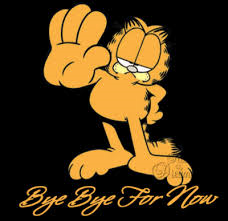